UNIT 7: RECIPES AND EATING HABITS
LESSON 2: A CLOSER LOOK 1
English 9
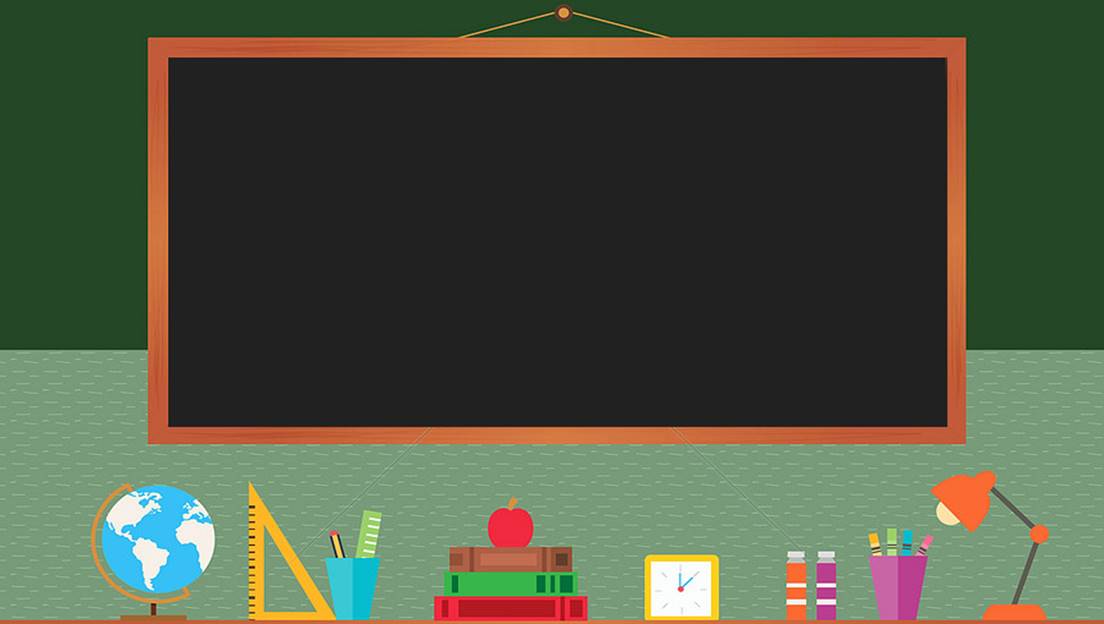 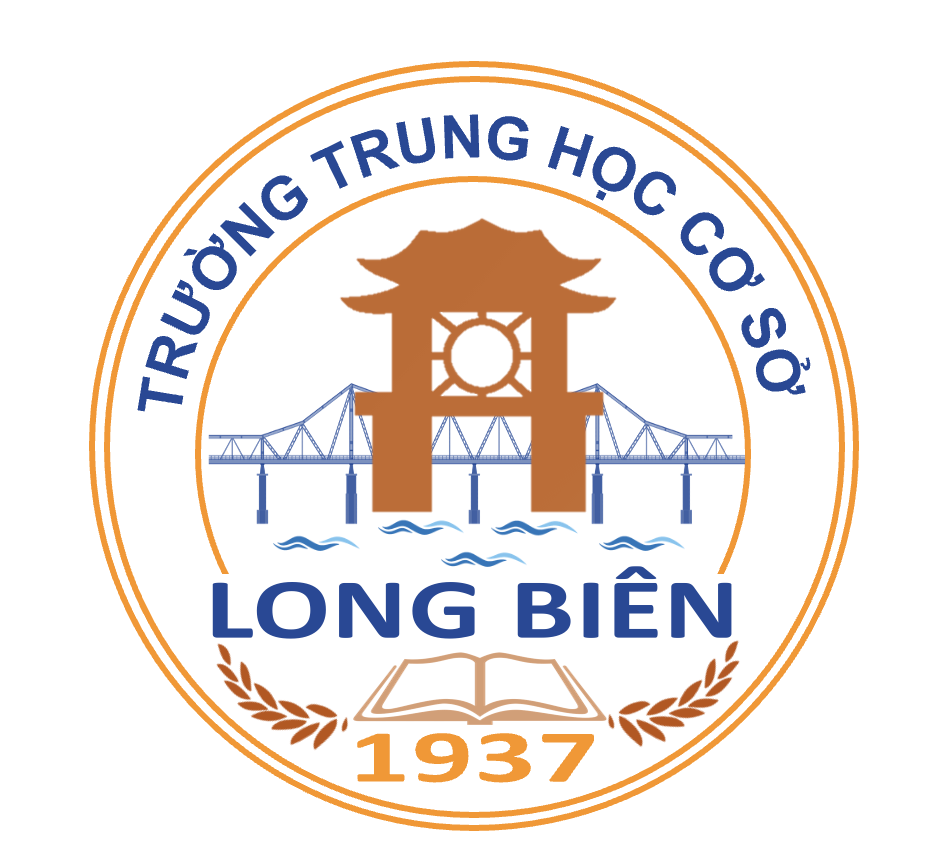 TRƯỜNG THCS LONG BIÊN
BÀI GIẢNG ĐIỆN TỬ MÔN TIẾNG ANH 9

UNIT 7: RECIPES AND EATING HABITS
Lesson 2 :  A closer look 1
GV: Nguyễn Thị Hiền
Tổ Ngoại Ngữ - Năng khiếu
I. Vocabulary
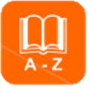 whisk: beat eggs, cream, etc., with a special tool to add air and make the food light (đánh trứng, kem…)
slice: cut something into thin flat pieces (thái lát)
grate: rub food (e.g. cheese) against a grater in order to cut it into very small pieces (nạo)
dip: put something quickly into a drink, sauce or batter and take it out again (nhúng)
chop: cut something into pieces with a knife (chặt cắt)
spread: put a layer of a substance evenly onto the surface of something (phết)
sprinkle: shake small pieces of something, or drops of a liquid, on something (rắc)
marinate: pour a mixture, usually containing oil, wine or vinegar, and herbs and spices, over meat or fish before it is cooked to add flavour or make it tender (ướp)
2
Vocabulary
whisk (v) /wɪsk/ 
slice (v) /slaɪs/ 
grate (v) /greɪt/
dip (v) /dɪp/
chop (v) /ʧɒp/
spread (v) /sprɛd/
sprinkle (v) /ˈsprɪŋkl/
marinate (v) /ˈmærɪˌneɪt/
đánh trứng, kem…
thái lát
nạo
nhúng
chặt cắt
phết
rắc
ướp
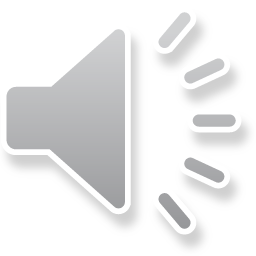 3
Activity 1 Write a food preparation verb from the box under each picture.
whisk 		grate 		chop 		sprinkle
slice	 	dip 		spread 	marinate
chop
slice
grate
marinate
whisk
dip
sprinkle
spread
4
Activity 2 Complete the sentences with the correct form of the verbs in 1.
1. 	Don’t ______ the cucumber into chunks. ______ it thinly.
2. 	My mother usually ______ some cheese and ______ it over the pasta.
3. 	______ the chicken in white wine for one hour before roasting.
4. 	To make this cake successfully, you should ______ the eggs lightly.
5. 	______ the prawns into the batter.
6. 	Can you ______ the butter on this slice of bread for me?
chop
Slice
grates
sprinkles
Marinate
whisk
Dip
spread
5
Activity 3 Match each cooking verb in A with its definition in B.
6
Activity 4 a What can you see in the pictures? Do you know what dish these ingredients are used for?
tomato sauce
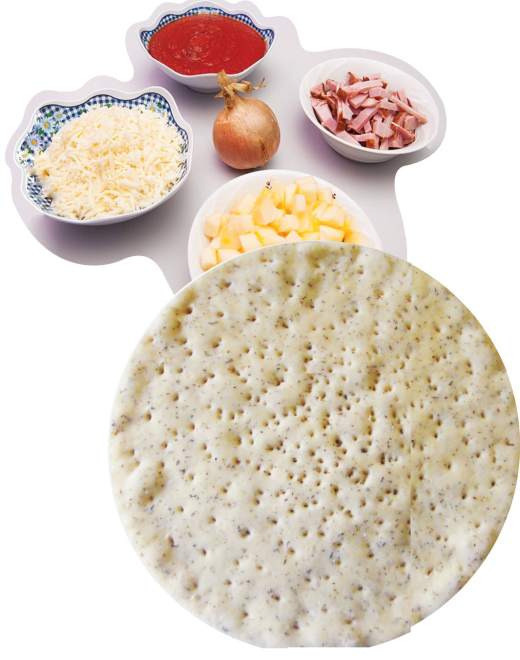 bacon
onion
cheese
apple
pizza base
Pizza
7
Activity 4b Complete the instructions below with the verbs in 1 and 3. One verb is used twice.











Do you think you can make a pizza yourself?
Spread
1. ______ the onion, bacon and an apple.
2. ______ the cheese.
3. ______ the tomato sauce on the pizza base.
Chop
Grate
Bake
Spread
4. ______ the cheese on the pizza base.
5. ______ the chopped onion, bacon and apple on top.
6. ______ the pizza in the oven for about 10 minutes.
Sprinkle
8
II. Pronunciation
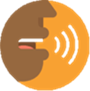 Tones in statements used as questions
REMEMBER!
A statement can be used as a question to check that the information we have is correct. When we pronounce a statement question, our voice goes up at the end.
Listen to this part of the conversation in GETTING STARTED again and pay attention to the tone of Nick’s mum’s statement question.
Nick: 	Mum, the prawns are pink now. (statement)
Nick’s mum: 	They’re pink? (statement question)
Nick:	 Yes.
In contrast, our voice goes down at the end of a Wh-question.
Example:
Where did I put my glasses?
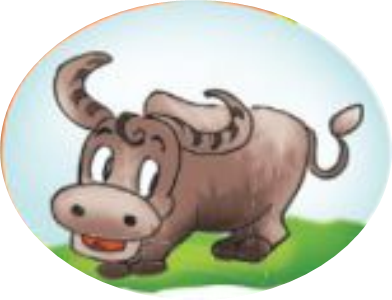 9
Activity 5 Listen to the conversations. Draw or at the end of each line. Practise the conversations with a partner.
1. 	A: What do we need to make a pizza?
	B: A pizza base, some cheese, some bacon, an onion, and an apple.
	A: An apple?
	B: Yes, an apple.
2. 	A: What’s for dinner?
	B: We’re eating out tonight.
	A: We’re eating out?
	B: Right.
3. 	A: I can’t eat this dish.
	B: Why not?
	A: I’m allergic to prawns.
	B: Allergic to prawns?
	A: Yes, my skin turns red when I eat them.
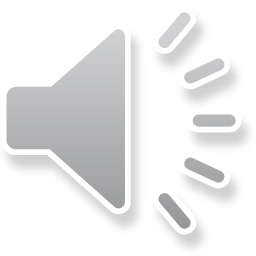 10
Activity 6a Work in pairs. Complete the mini-dialogues with suitable statement questions.
1. 	A: Let’s have pasta tonight.
	B: I don’t like pasta.
	A: _________________________________________?
	B: No. It makes me fat.
2. 	A: What should I do next?
	B: Add some salt to the salad.
	A: ________________________________________?
	I thought you didn’t like salty food.
	B: But it’s so tasteless.

Activity 6b Practise the mini-dialogues using the correct intonation.
Don’t like pasta?
You don’t like pasta?
Add some salt?
11
II. Homework
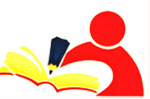 Learn vocabulary by heart.
Redo exercises.
Prepare the next lesson: A closer look 2
12